KHTN 8
Chủ đề 7: 
Cơ thể người
Bài 29. Dinh dưỡng và tiêu hóa ở người 
(Phần III)
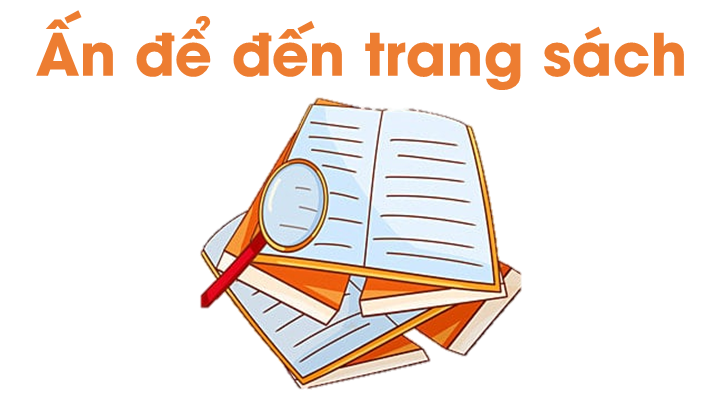 Nêu cảm nhận của em sau khi xem video.
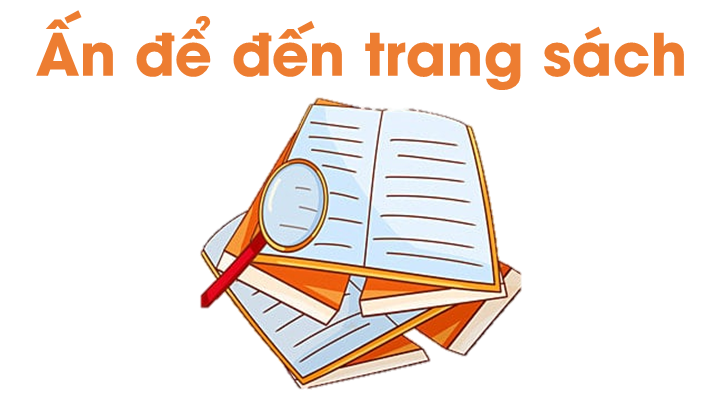 III. BẢO VỆ HỆ TIÊU HÓA
1. An toàn vệ sinh thực phẩm
Khi sử dụng thực phẩm bị ô nhiễm hoặc chứa độc tố sẽ gây ngộ độc thực phẩm. Thực phẩm bị ô nhiễm là thực phẩm chứa kim loại nặng (arsenic, chì, thuỷ ngân,...) vượt ngưỡng cho phép, thuốc bảo vệ thực vật, chất phụ gia và chất bảo quản thực phẩm không được phép sử dụng; thực phẩm ôi thiu; thực phẩm bị nấm mốc;... Thực phẩm có chứa độc tố tự nhiên như cá nóc, củ khoai tây mọc mầm, nấm độc, lá ngón,...
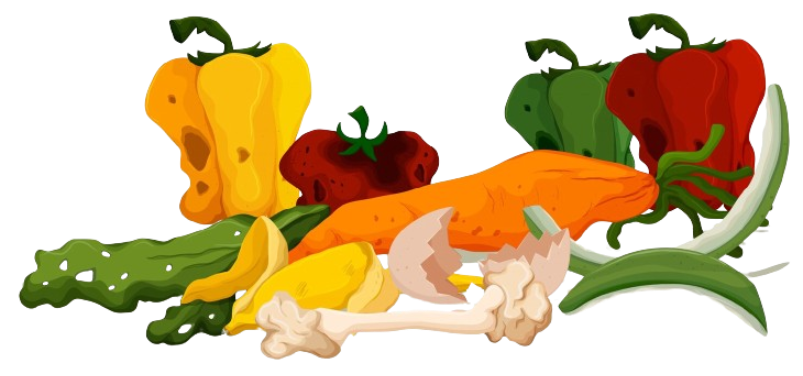 An toàn vệ sinh thực phẩm là các điều kiện và biện pháp cần thiết để đảm bảo thực phẩm không gây hại đến sức khoẻ của con người.
Các biện pháp đảm bảo an toàn vệ sinh thực phẩm cần được áp dụng từ khâu sản xuất, vận chuyển, bảo quản và chế biến thực phẩm (hình 29.4).
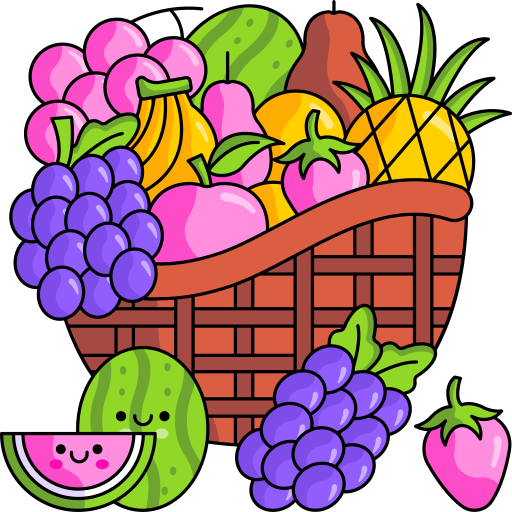 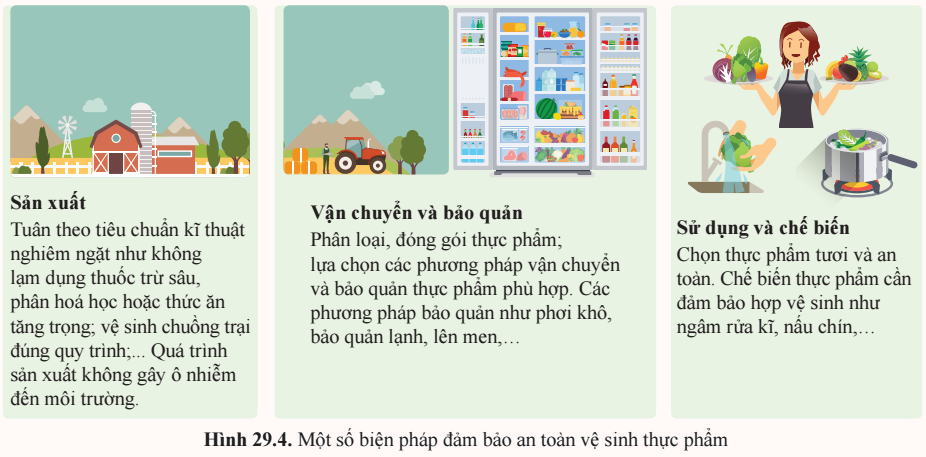 2. Phòng bệnh về tiêu hóa
Nêu tên, nguyên nhân và biện pháp phòng một số bệnh về tiêu hoá.
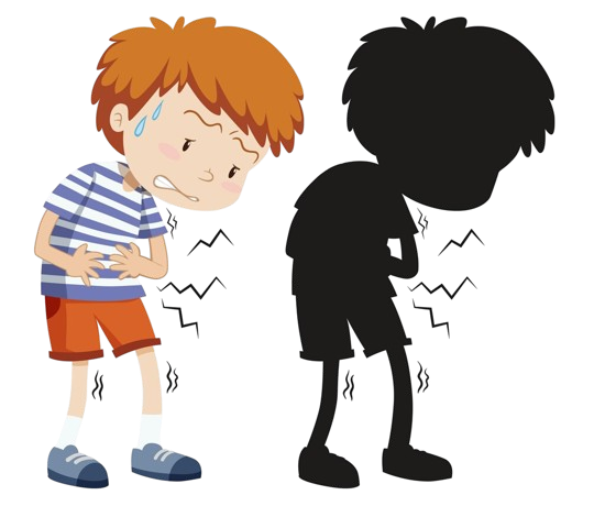 Một số bệnh về tiêu hoá thường gặp là ngộ độc thực phẩm, tiêu chảy, giun sán, sâu răng, táo bón, viêm dạ dày,… 
Để phòng bệnh về tiêu hoá, cần đảm bảo an toàn vệ sinh thực phẩm và xây dựng lối sống lành mạnh.
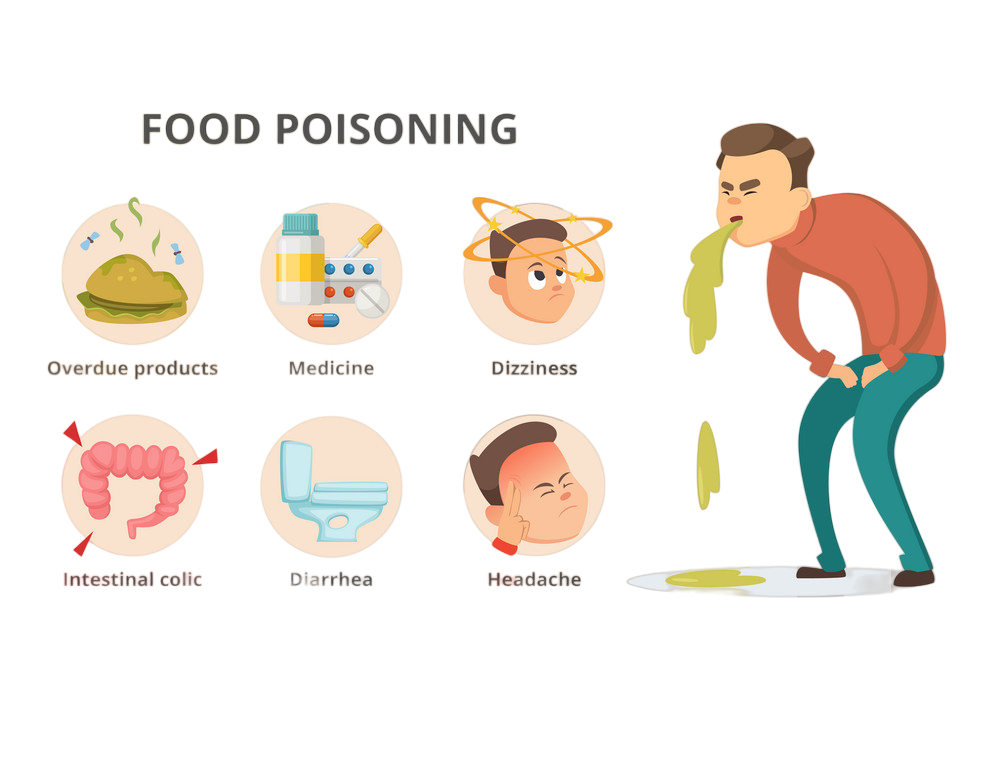 Có chế độ dinh dưỡng hợp lí
Xây dựng thói quen ăn uống lành mạnh
Thực hiện an toàn vệ sinh thực phẩm
Phòng bệnh về tiêu hóa
Vệ sinh răng miệng đúng cách
Tạo bầu không khí vui vẻ khi ăn
Uống đủ nước, bổ sung chất xơ, lợi khuẩn
Hạn chế sử dụng chất kích thích
Luyện tập thể dục, thể thao phù hợp
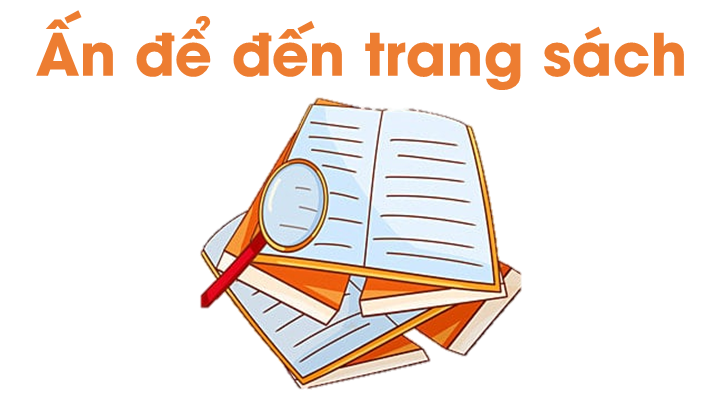 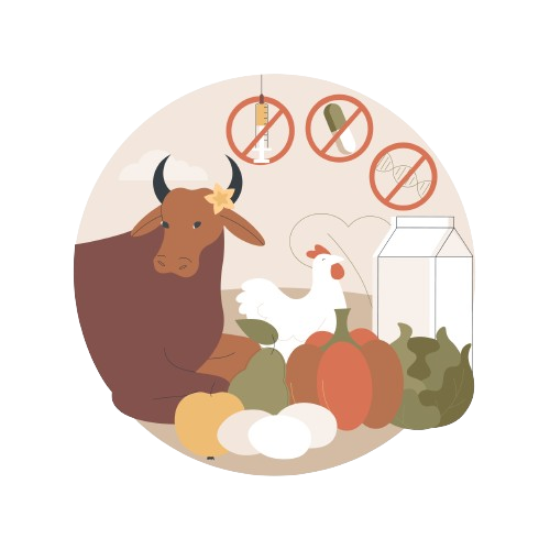 1. Nêu một số nguyên nhân gây mất an toàn vệ sinh thực phẩm.
Một số nguyên nhân gây mất an toàn vệ sinh thực phẩm:
- Thực phẩm ôi thiu, bị nấm mốc.
- Thực phẩm chứa tồn dư thuốc bảo vệ thực vật, chất phụ gia, chất bảo quản thực phẩm không được phép sử dụng.
- Thực phẩm bị nhiễm các kim loại nặng như chì, thủy ngân,…
- Thực phẩm có chứa các độc tố tự nhiên như cá nóc, nấm có độc, lá ngón,…
2. Nêu thêm một số biện pháp giữ an toàn vệ sinh thực phẩm trong khâu sản xuất, vận chuyển và bảo quản, sử dụng và chế biến.
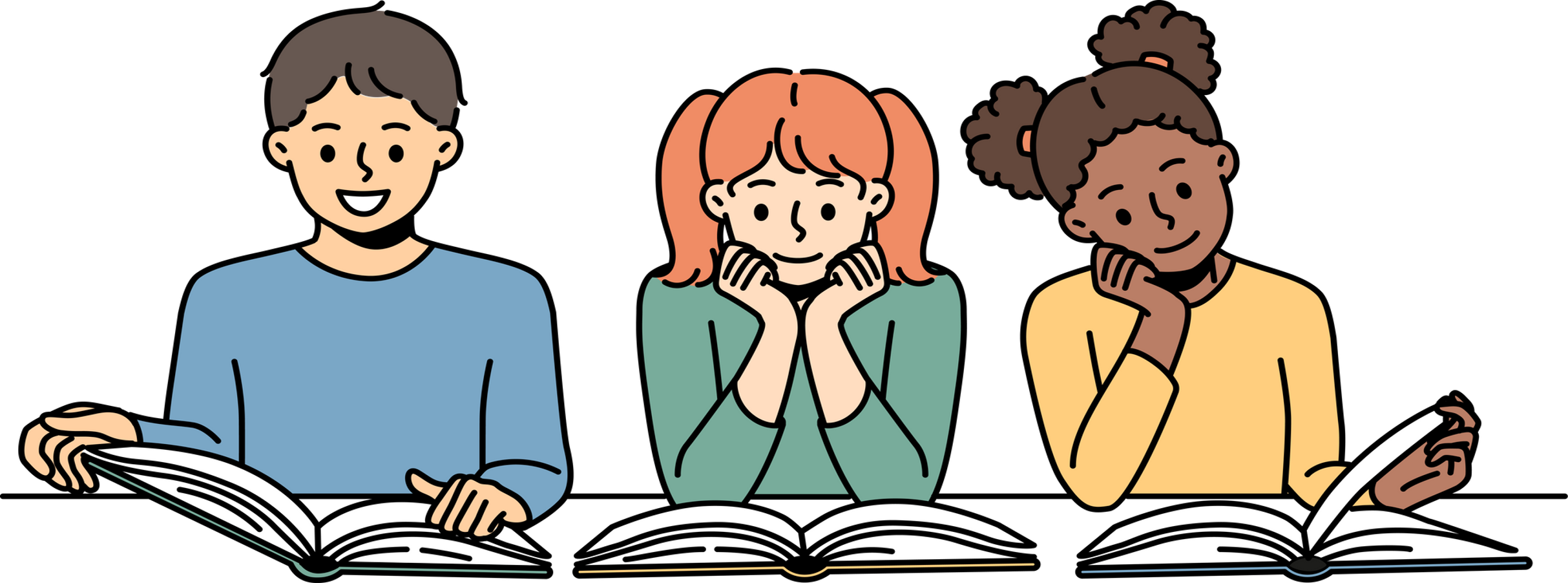 3. Trình bày các phương pháp bảo quản và chế biến thực phẩm gia đình em thường sử dụng. Trong đó, phương pháp nào an toàn? Phương pháp nào có thể gây mất an toàn vệ sinh thực phẩm? Vì sao?
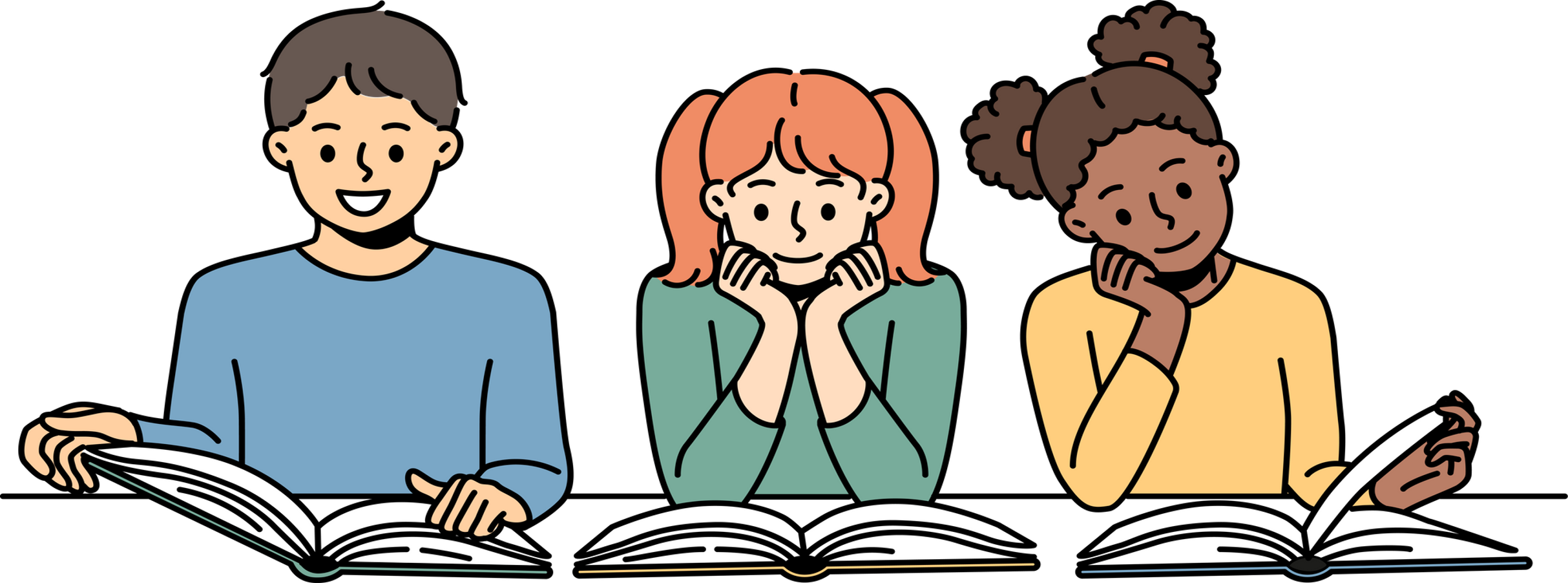 - Các phương pháp bảo quản và chế biến thực phẩm gia đình em thường sử dụng:
+ Bảo quản bằng cách phơi khô, làm lạnh, đông lạnh, muối chua,…
+ Chế biến thực phẩm bằng cách: ăn tái, ăn sống (rau sống, tiết canh, gỏi sống,…); làm chín thức ăn (luộc, hấp, nướng, rán…);…
- Trong các phương pháp trên, phương pháp an toàn là phơi khô, làm lạnh, đông lạnh, làm chín thực phẩm. Chế biến thực phẩm bằng cách ăn tái, sống có thể gây mất vệ sinh an toàn thực phẩm do chúng có thể chứa vi khuẩn và các kí sinh trùng.
4. Em và những người thân trong gia đình thường thực hiện biện pháp nào để bảo vệ đường tiêu hóa?
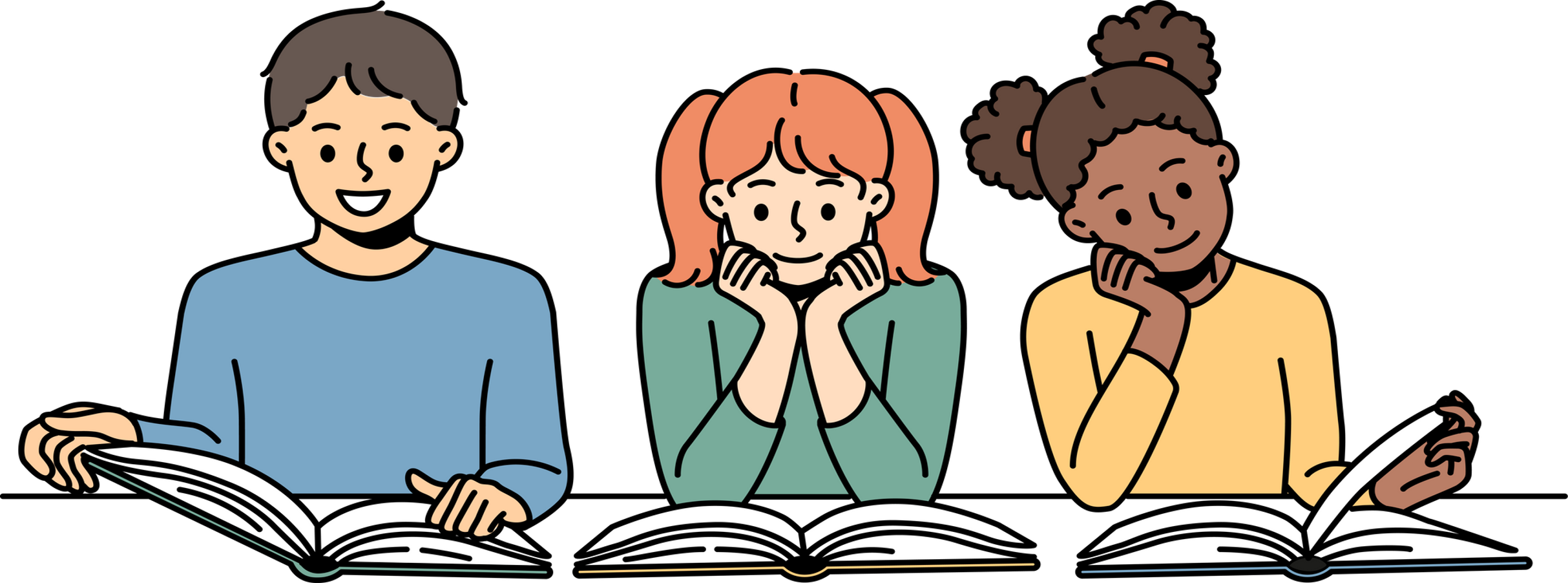 Những biện pháp mà em và người thân trong gia đình thường thực hiện để bảo vệ đường tiêu hóa:
- Có chế độ ăn uống hợp lí, lành mạnh, uống nhiều nước, bổ sung nhiều chất xơ.
- Hạn chế sử dụng chất kích thích, đồ ngọt, đồ uống có ga.
- Tập trung khi ăn, ăn chậm, nhai kĩ; tạo không khí thoải mái khi ăn.
- Bổ sung các sản phẩm hỗ trợ tiêu hóa như sữa chua,…
- Luyện tập thể dục, thể thao hợp lí, vừa sức.
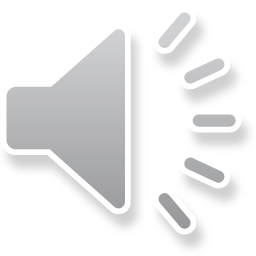 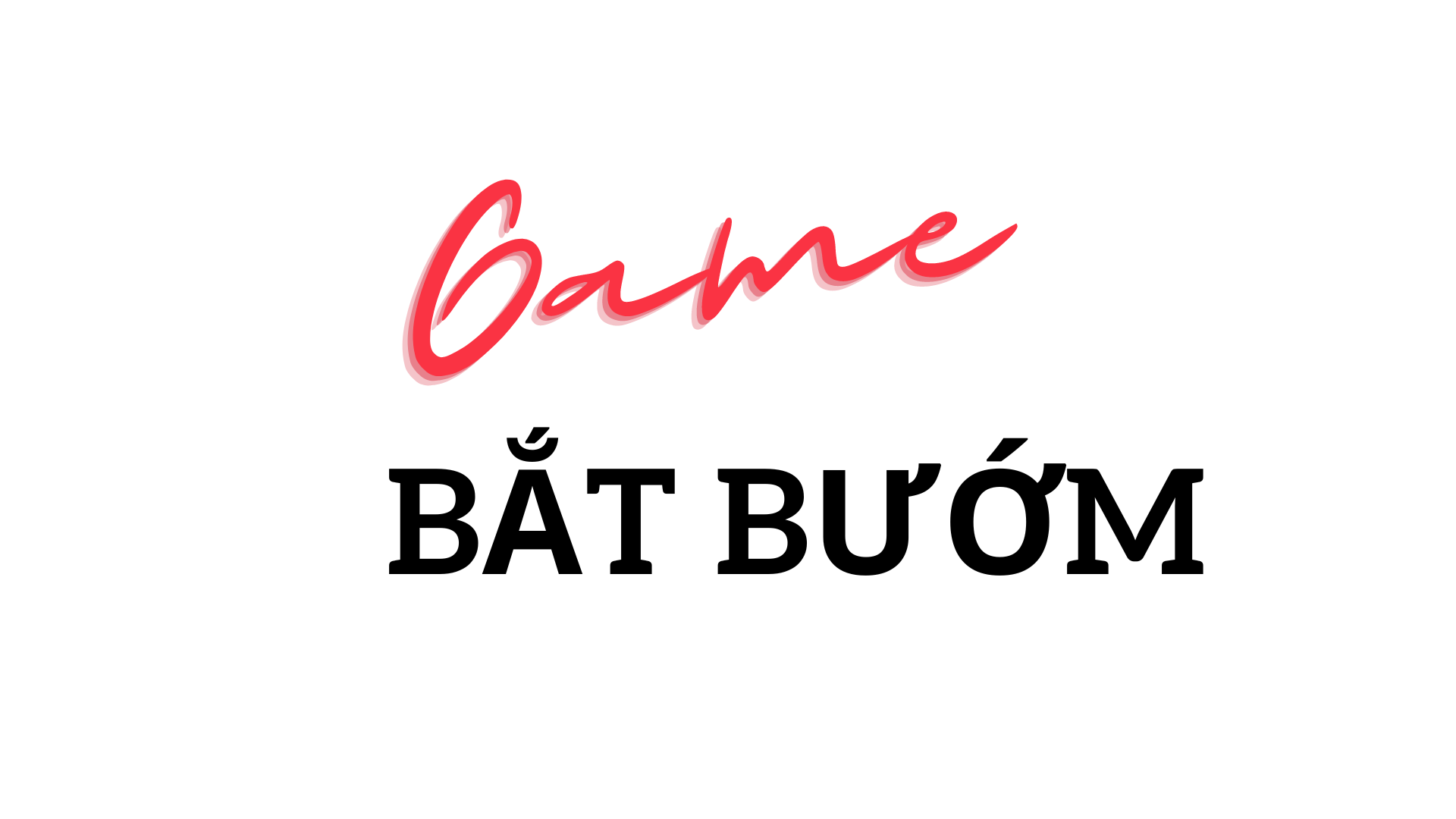 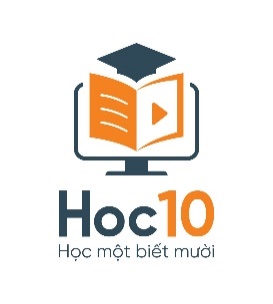 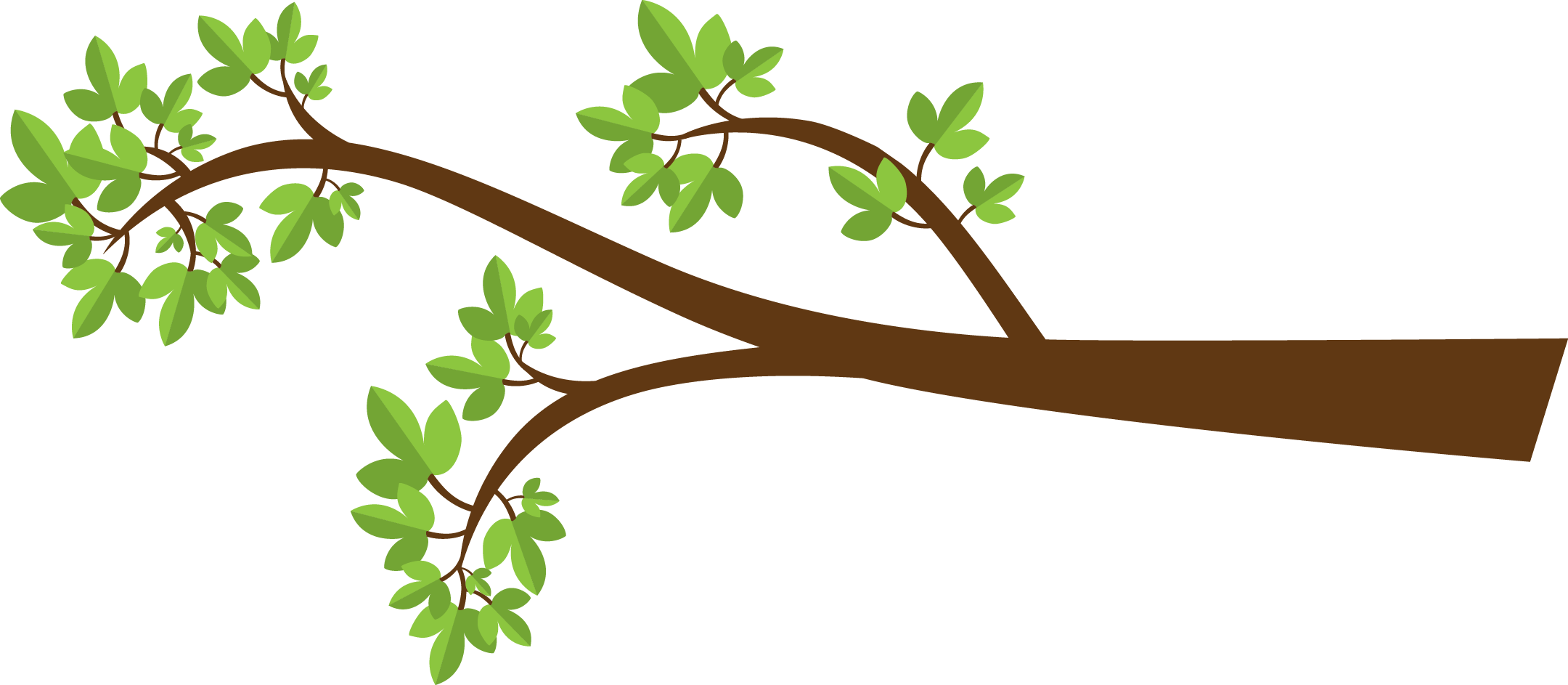 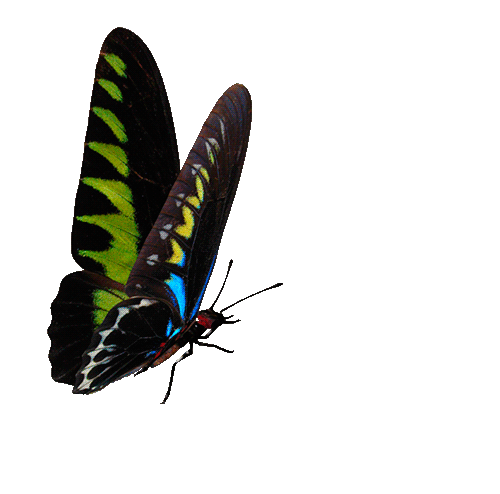 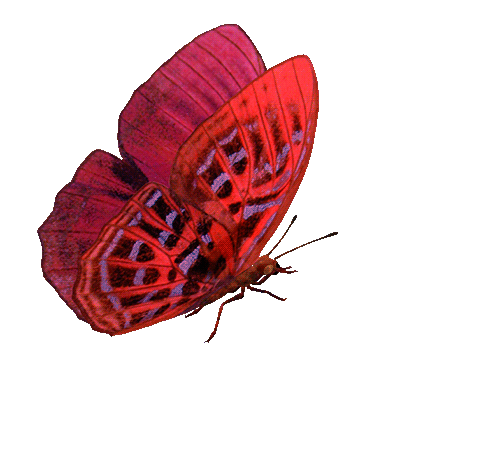 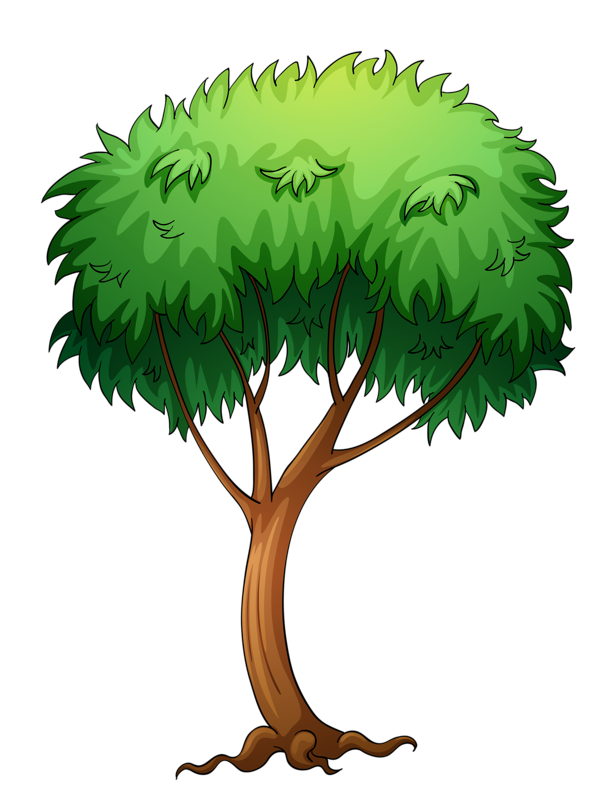 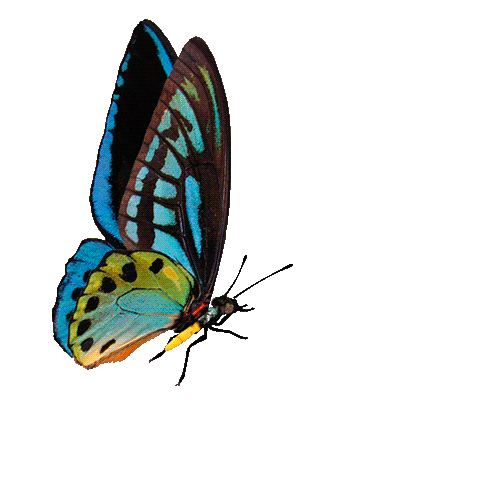 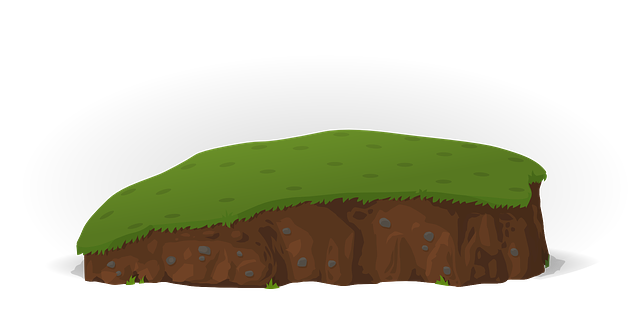 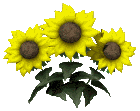 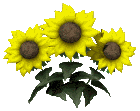 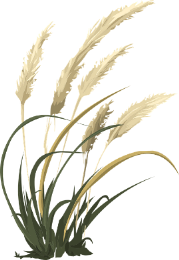 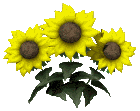 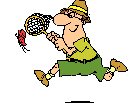 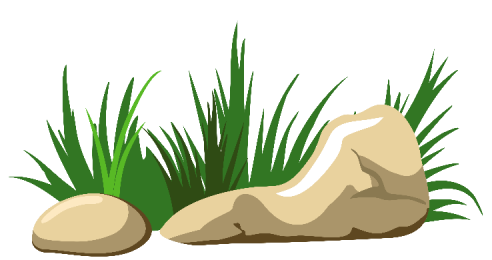 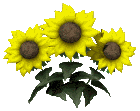 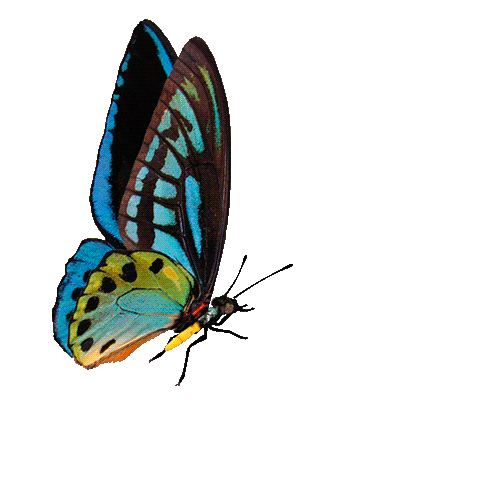 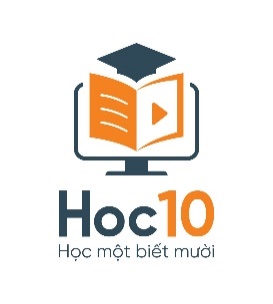 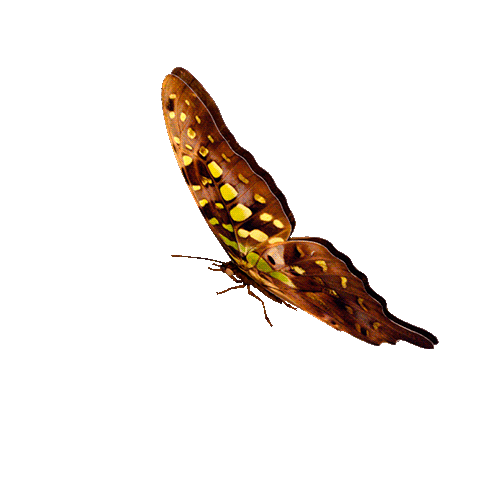 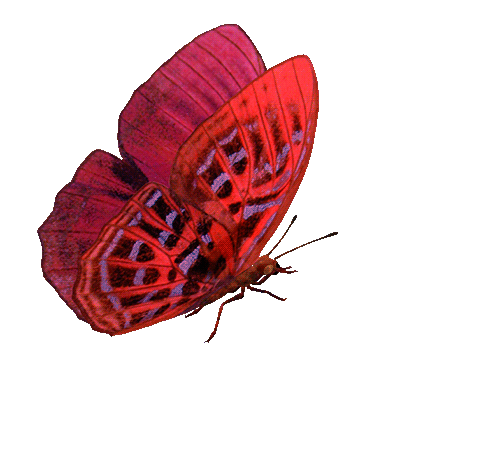 1
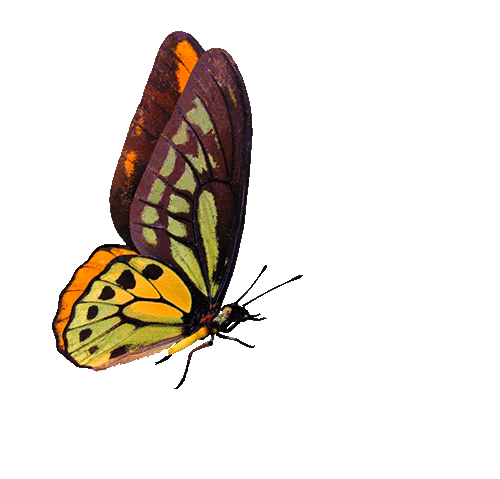 CHÚC MỪNG 
ĐỘI A
5
CHÚC MỪNG 
ĐỘI B
8
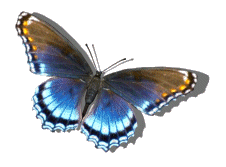 7
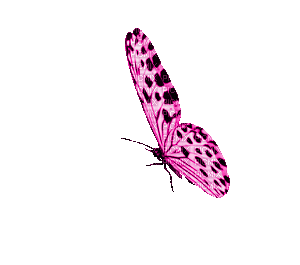 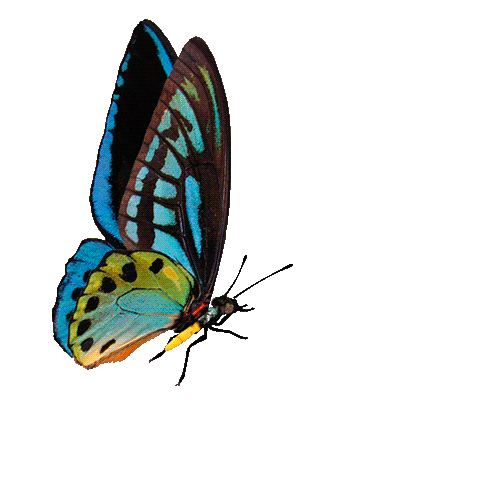 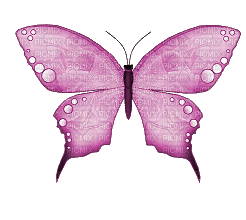 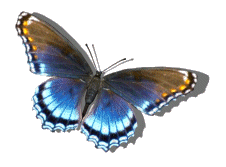 2
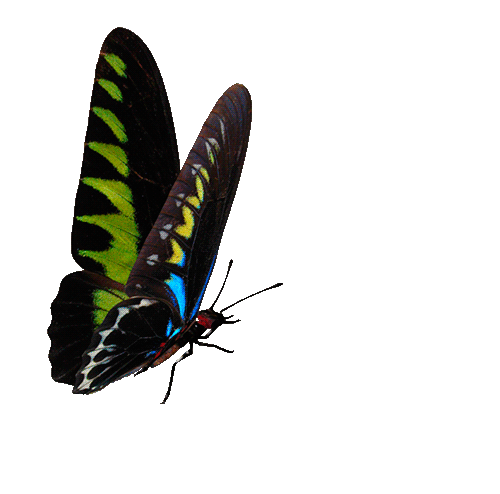 4
10
6
9
3
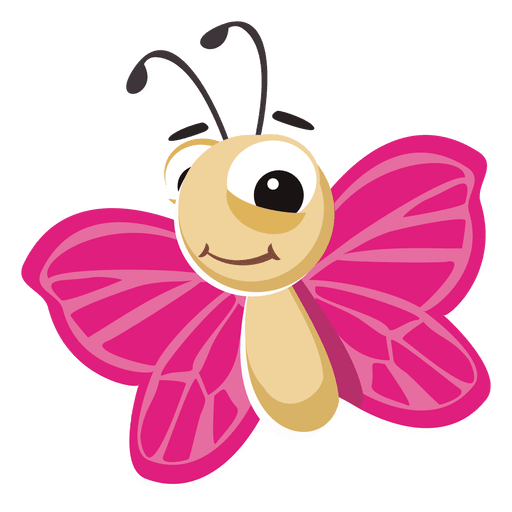 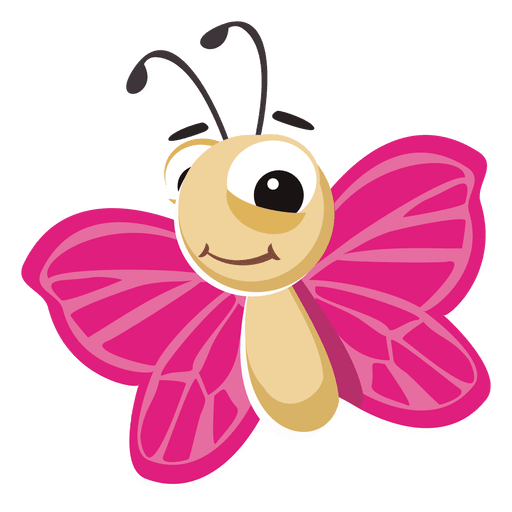 1
2
3
4
5
6
7
8
9
10
1
2
3
4
5
6
7
8
9
10
PIPI
ĐỘI A
ĐỘI B
[Speaker Notes: Hướng dẫn: GV click vào con bướm để xuất hiện câu hỏi >> Sau khi HS trả lời đúng, GV ấy vào dấu cộng tương ứng của đội trả lời đúng để tính điểm.
Sau đó chọn con bướm khác để tiếp tục trò chơi.
Cuối cùng, đội nào thắng thì GV nháy vào con bướm ở đội ấy và bấm vào hình trái tim để chuyển sang phần tiếp theo]
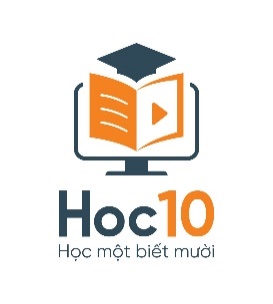 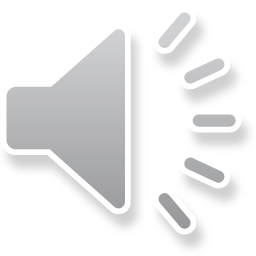 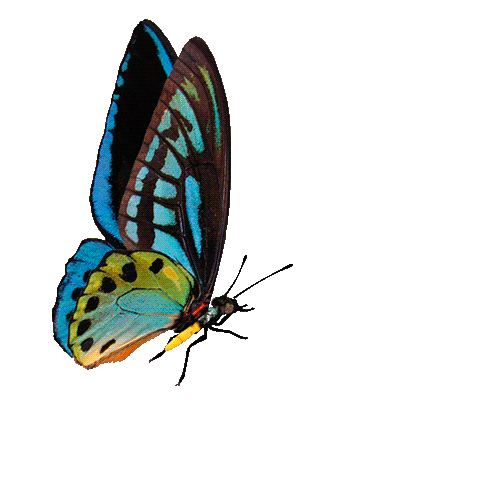 Câu 1: Chất nhầy trong dịch vị có tác dụng gì?
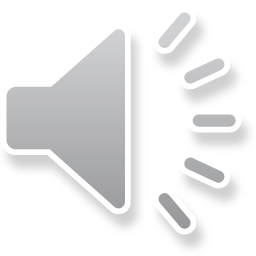 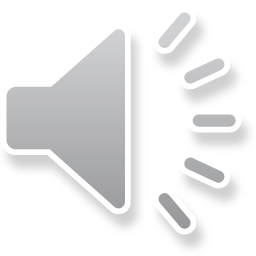 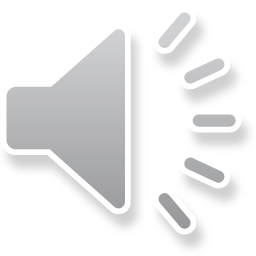 A. Bảo vệ dạ dày khỏi sự xâm lấn của virus gây hại.
B. Dự trữ nước cho hoạt động co bóp của dạ dày.
C. Chứa một số enzyme giúp tăng hiệu quả tiêu hoá thức ăn.
GO HOME
D. Bao phủ bề mặt niêm mạc, giúp ngăn cách các tế bào niêm mạc với pepsin và HCl.
[Speaker Notes: Hướng dẫn: Sau khi HS trả lười đúng, GV click vào Go Home để trở về màn hình chính.]
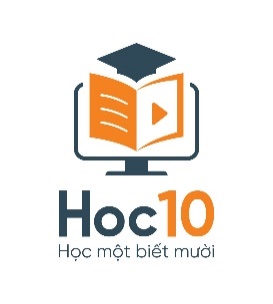 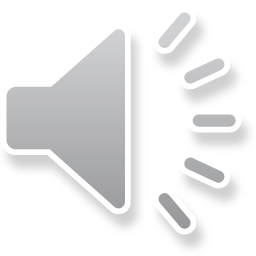 Câu 2: Trong ống tiêu hoá ở người, vai trò hấp thụ chất dinh dưỡng chủ yếu thuộc về cơ quan nào?
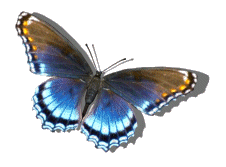 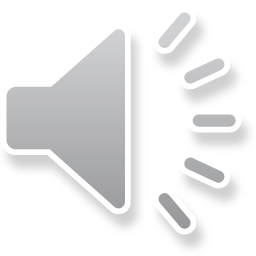 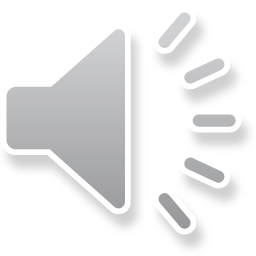 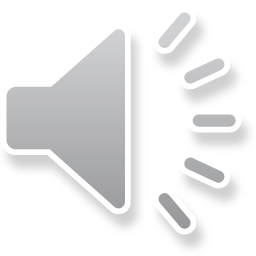 A. Ruột thừa.
B. Ruột già.
C. Ruột non.
GO HOME
D. Dạ dày.
[Speaker Notes: Hướng dẫn: Sau khi HS trả lười đúng, GV click vào Go Home để trở về màn hình chính.]
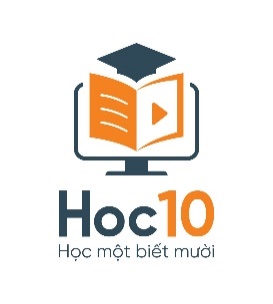 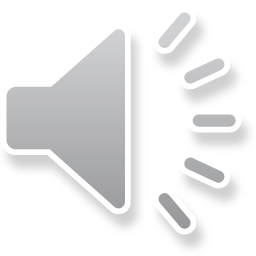 Câu 3: Ở người, dịch tiêu hoá từ tuyến tuỵ sẽ đổ vào bộ phận nào?
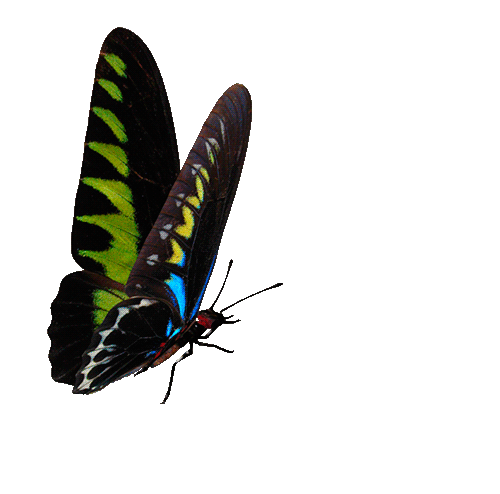 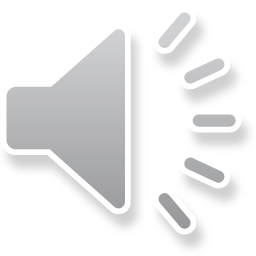 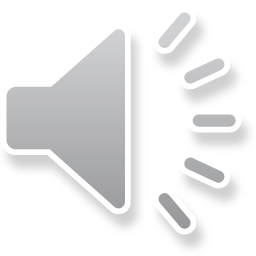 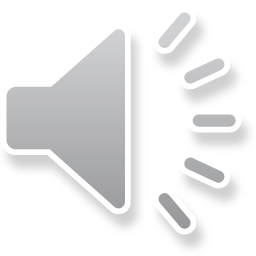 A. Thực quản.
B. Ruột già.
C. Dạ dày.
GO HOME
D. Ruột non.
[Speaker Notes: Hướng dẫn: Sau khi HS trả lười đúng, GV click vào Go Home để trở về màn hình chính.]
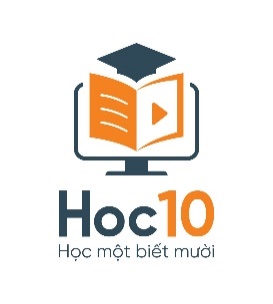 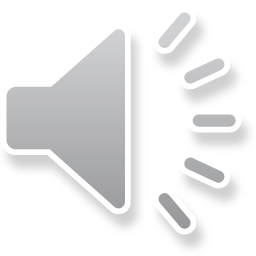 Câu 4: Cử động nhu động đẩy thức ăn di chuyển là hoạt động của
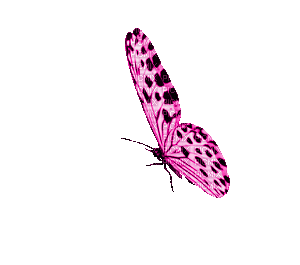 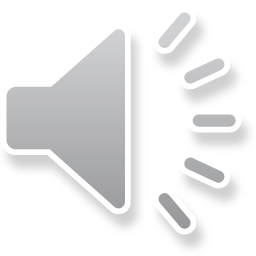 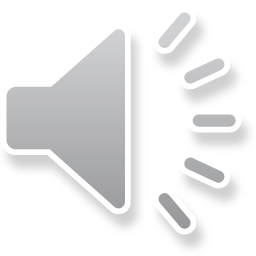 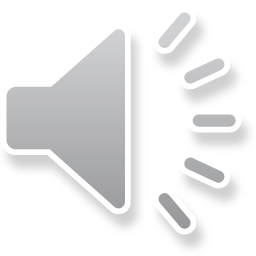 A. Ruột non.
B. Dạ dày.
C. Ruột già.
GO HOME
D. Thực quản.
[Speaker Notes: Hướng dẫn: Sau khi HS trả lười đúng, GV click vào Go Home để trở về màn hình chính.]
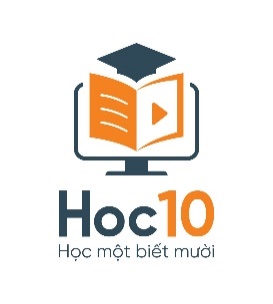 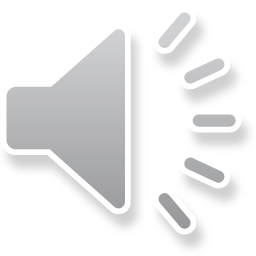 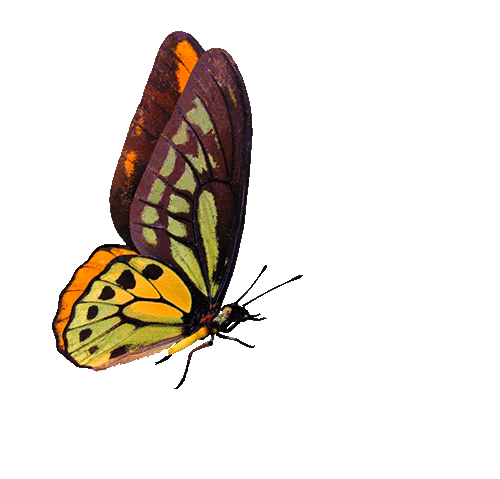 Câu 5: Loại dịch nào đóng vai trò quan trọng nhất trong quá trình tiêu hoá thức ăn ở ruột non?
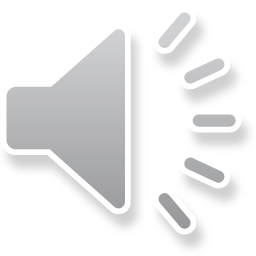 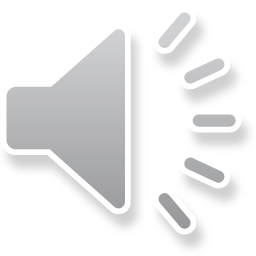 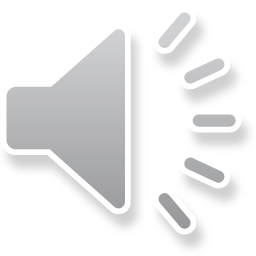 A. Dịch tuỵ.
B. Dịch ruột.
C. Dịch mật.
GO HOME
D. Dịch vị.
[Speaker Notes: Hướng dẫn: Sau khi HS trả lười đúng, GV click vào Go Home để trở về màn hình chính.]
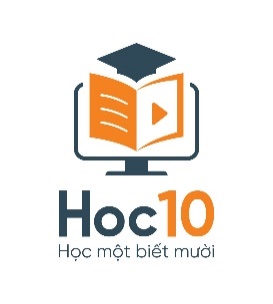 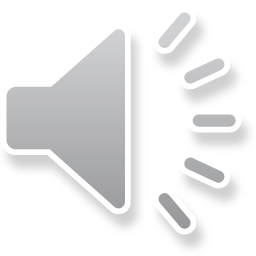 Câu 6: Sự kiện nào sau đây xảy ra khi chúng ta nuốt thức ăn?
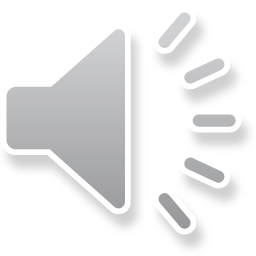 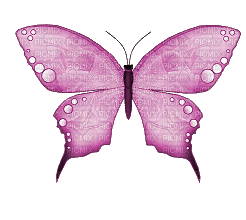 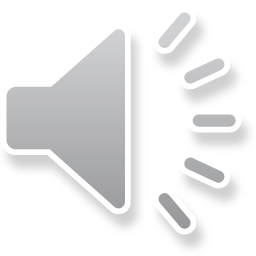 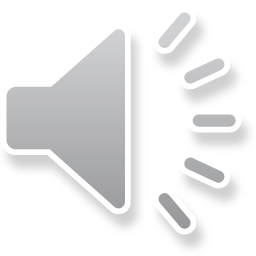 A. Lưỡi nâng lên.
B. Khẩu cái mềm hạ xuống.
C. Nắp thanh quản đóng kín đường tiêu hóa.
GO HOME
D. Tất cả đều đúng.
[Speaker Notes: Hướng dẫn: Sau khi HS trả lười đúng, GV click vào Go Home để trở về màn hình chính.]
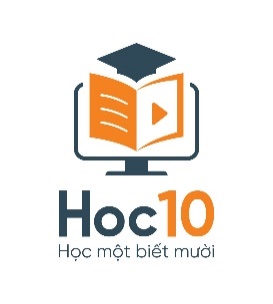 Câu 7: Thành phần nào dưới đây của thức ăn hầu như không bị tiêu hoá trong khoang miệng?
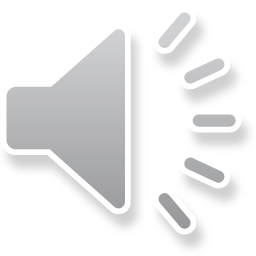 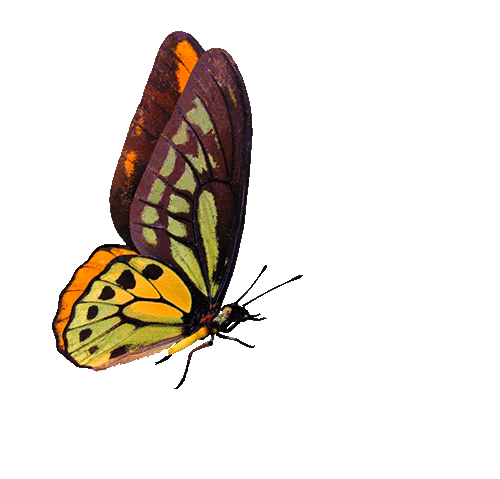 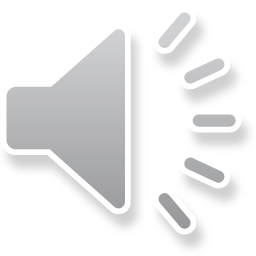 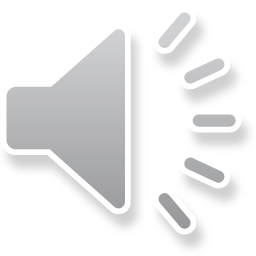 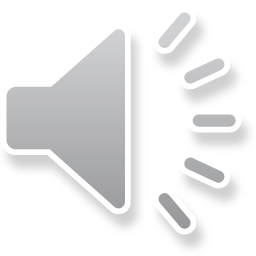 A. Nước.
B. Lipid.
C. Vitamin.
GO HOME
D. Tất cả các phương án trên.
[Speaker Notes: Hướng dẫn: Sau khi HS trả lười đúng, GV click vào Go Home để trở về màn hình chính.]
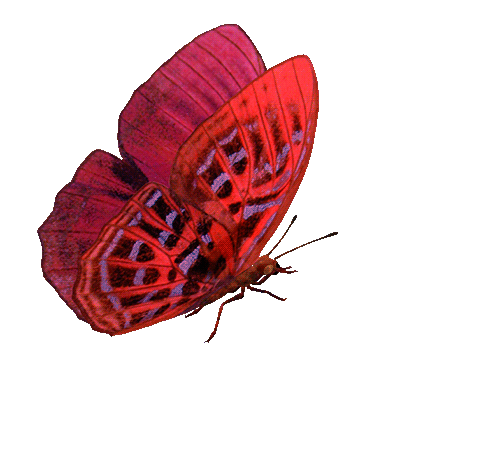 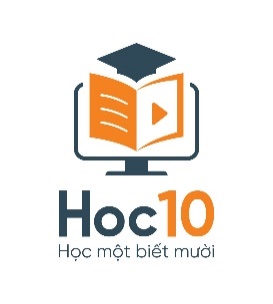 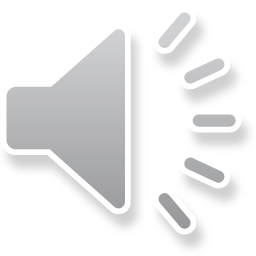 Câu 8: Hoạt động đảo trộn thức ăn được thực hiện bởi các cơ quan?
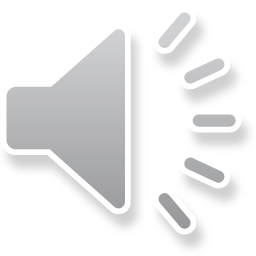 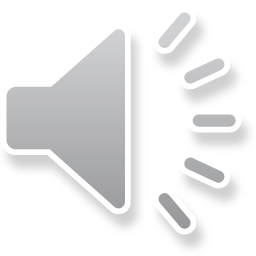 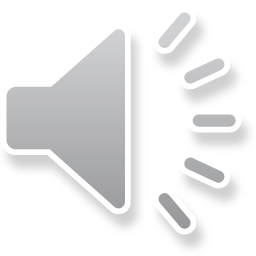 A. Răng, lưỡi, cơ má.
B. Răng và lưỡi.
C. Răng, lưỡi, cơ môi, cơ má.
GO HOME
D. Răng, lưỡi, cơ môi.
[Speaker Notes: Hướng dẫn: Sau khi HS trả lười đúng, GV click vào Go Home để trở về màn hình chính.]
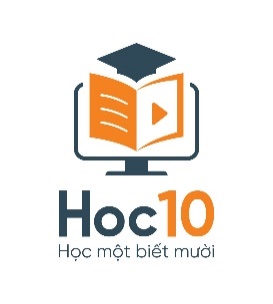 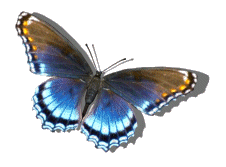 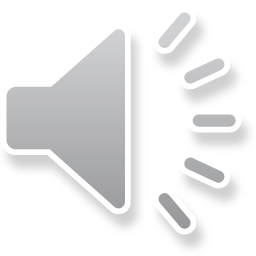 Câu 9: Đâu không phải thực phẩm bị ô nhiễm
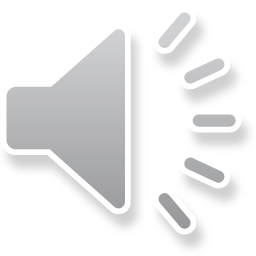 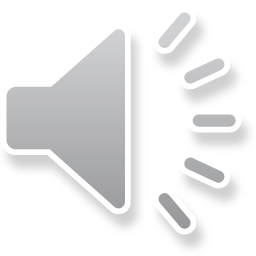 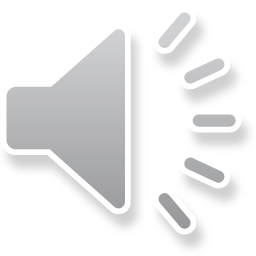 A. Thực phẩm chứa kim loại nặng (như chì, thủy ngân,…).
B. Thực phẩm lên men (như mẻ, dưa muối,…).
C. Thực phẩm ôi thiu.
D. Thực phẩm chứa độc tố tự nhiên (như cá nóc, lá ngón,…).
GO HOME
[Speaker Notes: Hướng dẫn: Sau khi HS trả lười đúng, GV click vào Go Home để trở về màn hình chính.]
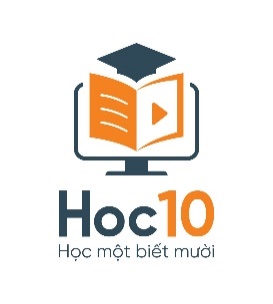 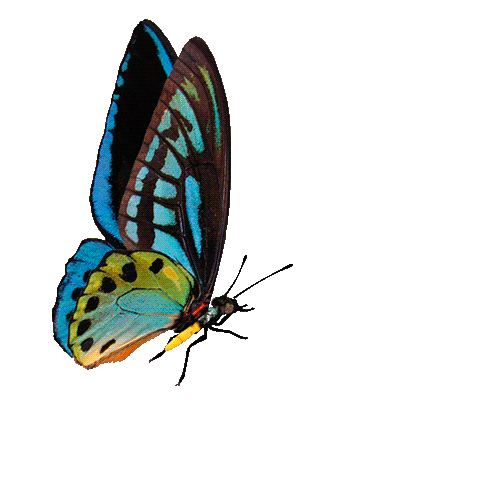 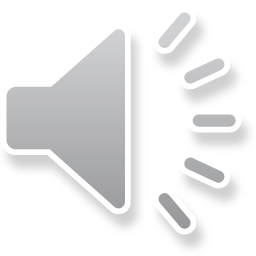 Câu 10: Đâu không phải bệnh về tiêu hóa:
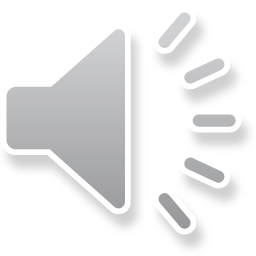 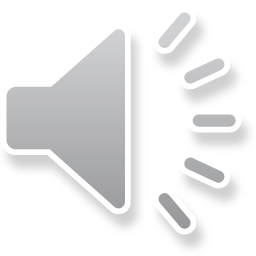 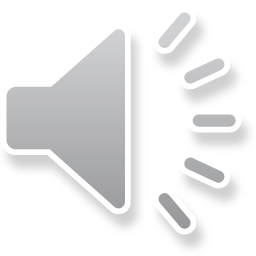 A. Ngộ độc thực phẩm.
B. Sỏi thận.
C. Tiêu chảy.
GO HOME
D. Táo bón.
[Speaker Notes: Hướng dẫn: Sau khi HS trả lười đúng, GV click vào Go Home để trở về màn hình chính.]
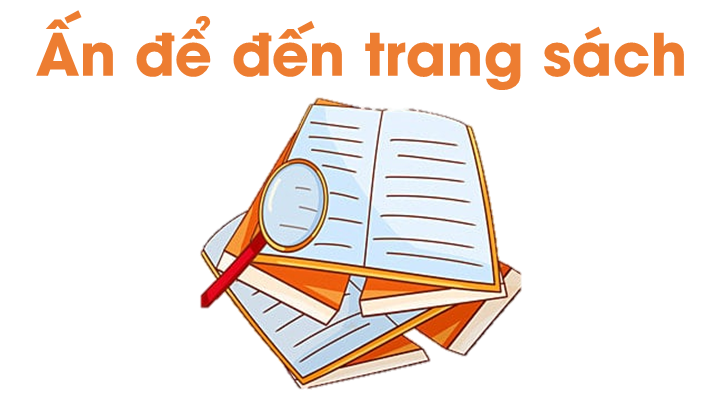 Hướng dẫn về nhà
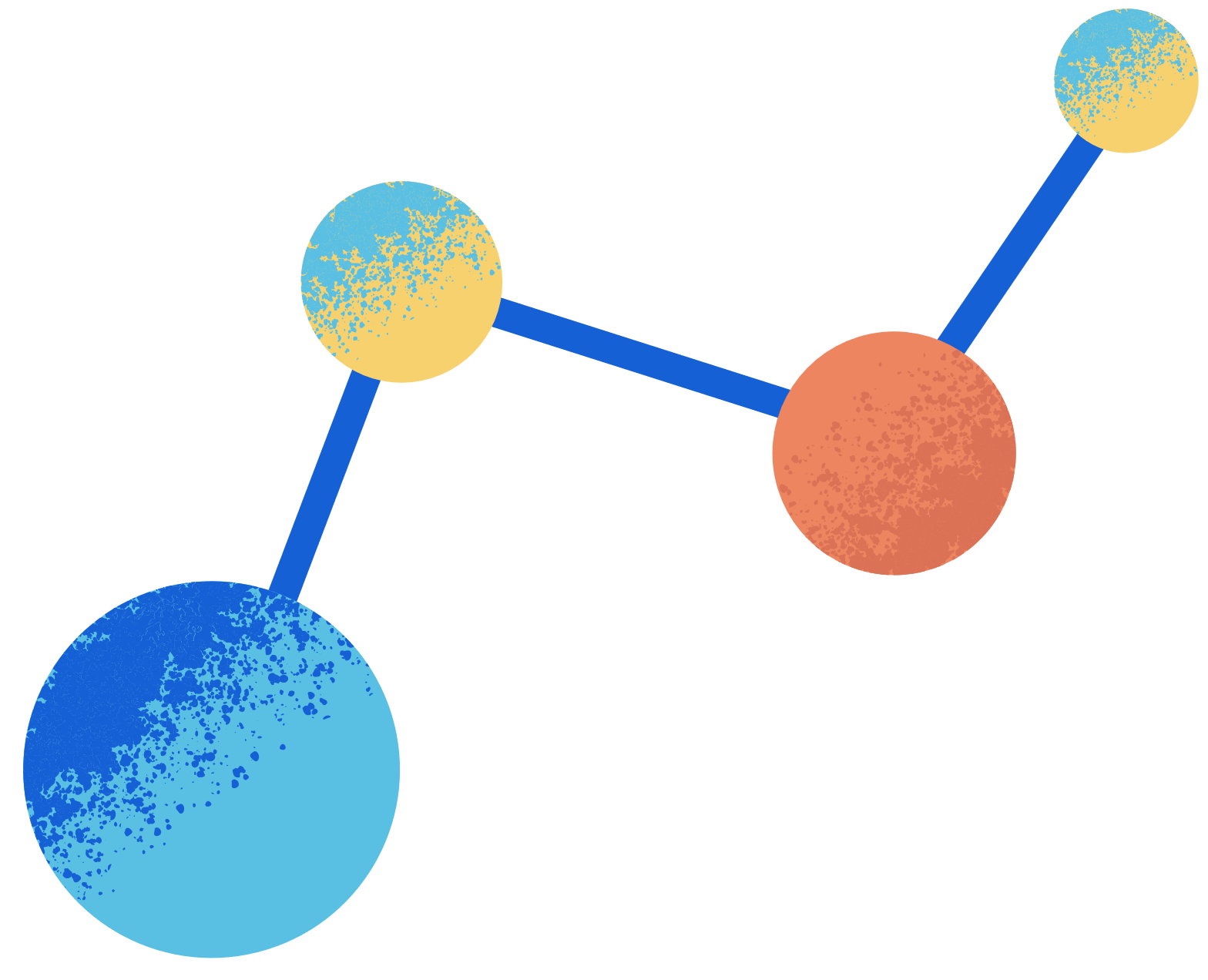 Hoàn thành bài tập trong sách bài tập
Đọc và chuẩn bị trước Bài 30. Máu và hệ tuần hoàn ở người
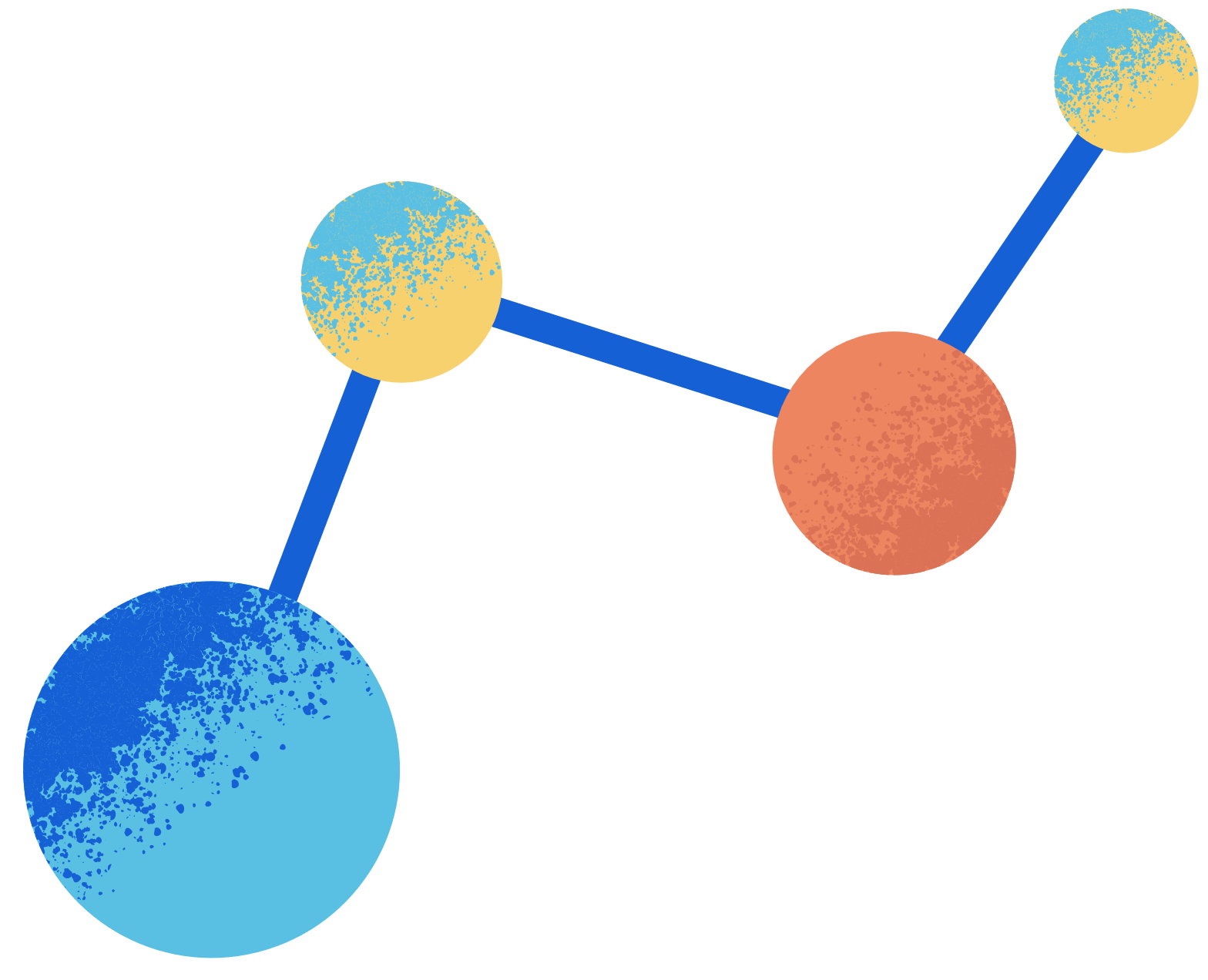 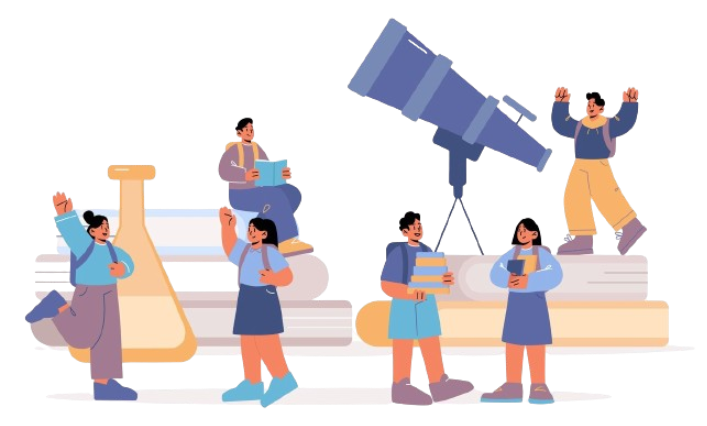 Like fanpage Hoc10 - Học 1 biết 10 để nhận thêm nhiều tài liệu giảng dạy
theo đường link:
Hoc10 – Học 1 biết 10
Hoặc truy cập qua QR code
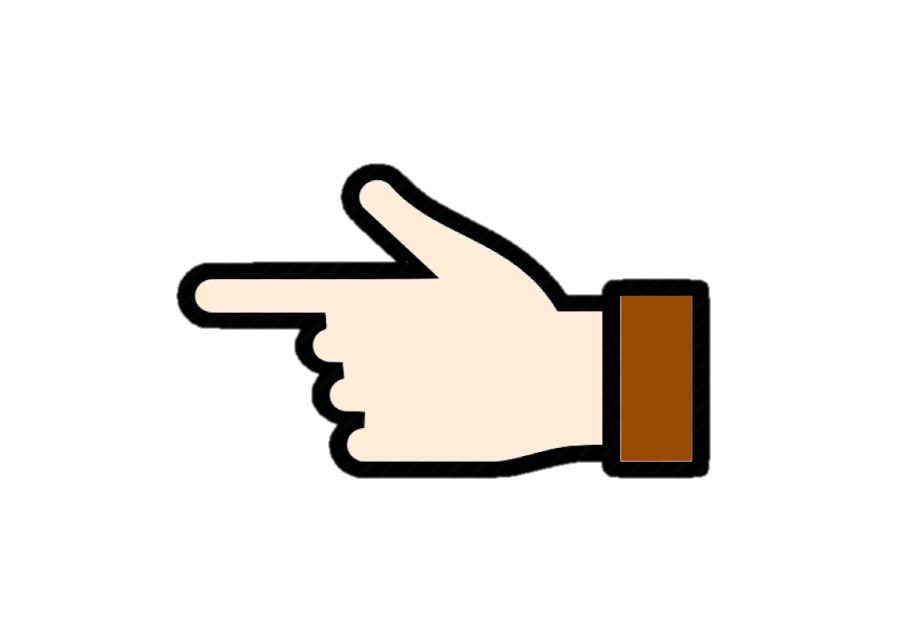 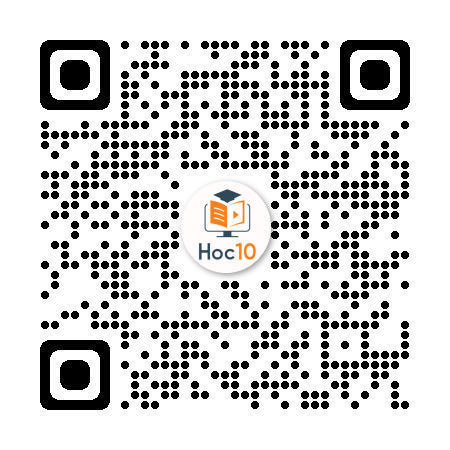